Research on TCAM-based OpenFlow Switch
Author: Fei Long, Zhigang Sun, Ziwen Zhang, Hui Chen, Longgen 
              Liao
Conference: 2012 International Conference on Systems and  
                     Informatics (ICSAI 2012)
Presenter: Chih-Hsun Wang
Date: 2015/09/16
Department of Computer Science and Information Engineering 
National Cheng Kung University, Taiwan R.O.C.
Introduction
Multi-table and multi-item group matching is the  challenge in Openflow platform.
This paper presents a three-layer realization model of Openflow switches, TCAM-based multi-table forwarding.
The Openflow multi-table description and the performance analysis of TCAM lookup function is proposed.
Netlogic's Ayama20000 TCAM is used as an example to anaylize the performance of Openflow switch.
National Cheng Kung University CSIE Computer & Internet Architecture Lab
2
The Design of Three-layer Model
After the release of version 1.1 specification,  Openflow has increased multi-table, the port  group, scalable matching and other new features.
But based on the new specification, less switch models can be realized. 
According to the characteristics of the new specification, we have designed a three-tier structure based on hardware layer, core layer, user layer to realize.
National Cheng Kung University CSIE Computer & Internet Architecture Lab
3
The Design of Three-layer Model
Hardware Layer
Uses TCAM and related SRAM to realize to lookup ACL rapidly and to routing table.
Realize accelerating logic functions by FPGA  chip in hardware receiving and transmitting,  meanwhile, implement packet analysis in hardware receiver modules by which to lookup hardware or software according to the rules of OpenFlow.
National Cheng Kung University CSIE Computer & Internet Architecture Lab
4
The Design of Three-layer Model
Core Layer
Sets five modules:
Rule management process
OpenFlow rule table
OpenFlow rules mapping table
Forwarding thread  management
Statistical counters.
to achieve OpenFlow specifications for each flow, flow table and port, etc.
National Cheng Kung University CSIE Computer & Internet Architecture Lab
5
[Speaker Notes: 主要藉由API完成與controller的互動；controller需要將operating table傳到hardware layer；有Update時，需要傳送update資訊給OF table
使用Hash演算法達到在沒有wildcard的15個group的查詢
主要是備份資料以及達成一些其他的擴充，像是timeout updating
主要是在三layer間傳送data stream 
會放在這層是考慮到storage space and resources consumption]
The Design of Three-layer Model
User Layer
The main achievement is the user-layer OpenFlow controller, users can change switch configuration by controller.
These three-layer models can not only achieve  fifteen  fields  to complete the current matching, but also can support the current use of the normal  rules  of network data packets.
National Cheng Kung University CSIE Computer & Internet Architecture Lab
6
The Design of Three-layer Model
We can also configure the hardware layer over  TCAM with the Aging combined with the rules  of the core layer mapping table to achieve a better standard of OpenFlow hard timeout and idle timeout.
National Cheng Kung University CSIE Computer & Internet Architecture Lab
7
[Speaker Notes: Idle timeout: Flow在switch中，沒被match可停留的時間
Hard timeout: Flow在switch中可停留的時間，不管有無被match]
Three-layer Model
Openflow controller
User Layer
OF Rules
database
API
API
Kernel Layer
Rule 
Management
Process
ForwardingManagement
Threads
OF Rules table2
(Hash Tables)
Statistics
Counters
OF Rules
mapping table
Hardware Layer
Hardware 
Receive
Hardware to
transmit
SRAM(Instructions and Action set)
TCAM OF Rules table
8
(Includes multi-table, 
Every field could be wildcard)
[Speaker Notes: 1. Packet 進來會先去TCAM lookup , 若rule match會forward去找對應的指令，及forward到FM去update counter
2. FM
to OpenFlow rule table forwarding rules in Table 2 (without a 
wildcard hash to look-up table). If the rules match, issue from 
the  hardware  forwarding  process,  and  sent  to  the  forwarding 
management to update the counter.  
若都找不到就會去跟controller要
 controller 會丟給rule management去寫入
On  user  layer,  set  up  a  ruler  database  of  Openflow  to backup and modify configuration.]
TCAM Performance Analysis and Model
The following table defines the parameters associated with 
TCAM character description.
9
TCAM Performance Analysis and Model
The  following  table  describes  the  use  of  multi-table  of 
OpneFlow:  Suppose  OpenFlow  switches  has 
<RN1,RN2~RNn>  tables,  each  table  has  three  subsets  of 
attributes  <RLi,RNi,RMi>,  RLi  means    the  rules  of  length, 
RNi means the number, RMi means the rules whether contains 
the mask match, 1 means including, and on contrary for 0.
10
TCAM Performance Analysis and Model
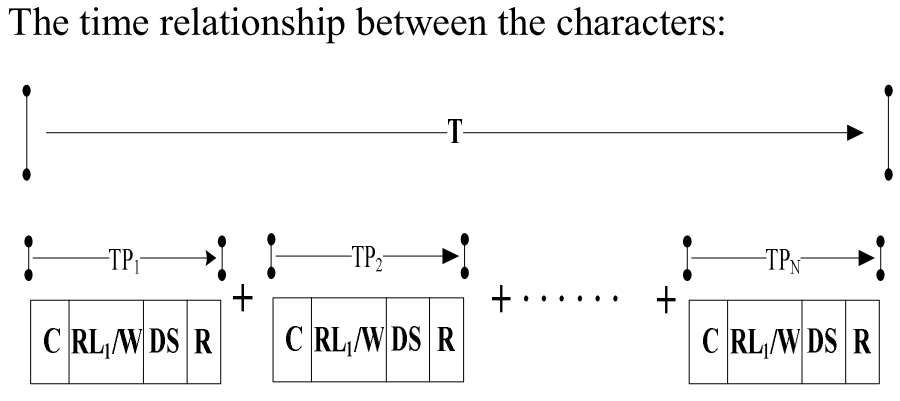 clock cycles
process time 
for a single table
11
[Speaker Notes: C: TCAM share of beats in command
RLi:  The length of the table
W:  TCAM write the bit width of each shot number
DS:  Single table system delay
S: SRAM share return the number of beats]
TCAM Performance Analysis and Model
TCAM Performance Analysis 
By deriving the performance of TCAM can get the forwarding rates and the total number of resource occupying of different tables.
The TCAM with maps to TCAM, the length are RL1,  RL2 ~ RLn for each. The clock period is T, Then we can get the rate of per second by formula.
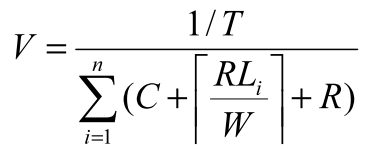 12
[Speaker Notes: C: TCAM share of beats in command
RLi:  The length of the table
W:  TCAM write the bit width of each shot number
DS:  Single table system delay
S: SRAM share return the number of beats]
TCAM Performance Analysis and Model
TCAM Performance Analysis 
We  can  multiply  the  table’s  length  RLi  with  its  number RNn to get the total numbers of the occupying resource rate of inner TCAM.
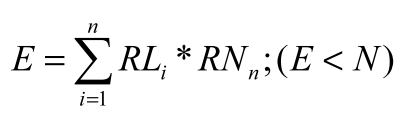 13
[Speaker Notes: C: TCAM share of beats in command
RLi:  The length of the table
W:  TCAM write the bit width of each shot number
DS:  Single table system delay
S: SRAM share return the number of beats]
TCAM Performance Analysis and Model
TCAM-based packet processor set 
Each TCAM has a different type of bus bandwidth, if we want to make full use of TCAM, its bus can’t be idle.
We need to calculate the delaying time of TCAM, then to design a reasonable PE according to delay.
In order to solve the problem, we designed a general TCAM model.
14
[Speaker Notes: PE: The number of packet processors]
TCAM Performance Analysis and Model
TCAM-based packet processor set 
First, get a general system delay.
Second, we can get the entire processing time that message through TCAM.


Secondly, we can get the message through the entire TCAM processing time required:
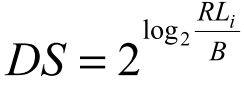 single table 
system delay
TCAM width of the 
base to process packets
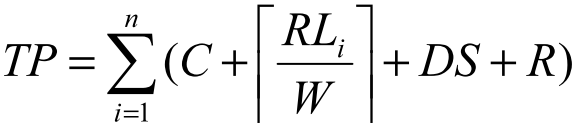 processing time 
for a single table
15
[Speaker Notes: DS: Single table system delay
TP: Processing time for a single table
B: TCAM width of the base to process packets]
TCAM Performance Analysis and Model
TCAM-based packet processor set 
We set a period : a, then we get the following formula:
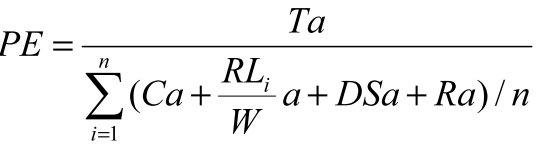 Number of packet 
processors
16
[Speaker Notes: PE: number of packet processors
考慮PE的功用，我們要選擇運作模式是linear or concurrent，若選擇linear mode，很容易因為單一node錯誤導致bottleneck
若是concurrent，總bandwidth數須小於chips的bandwidth]
TCAM Performance Analysis and Model
The parameter calculation of Ayama20000 
There  are  four  tables  in  Openflow  switch: 
T1 = <128, 8K, 1>; T2 = <64, 8K, 1>; T3 = <512, 4K, 1>; T4 = <512, 2K, 1>, TCAM in Ayama20000 series 
writes width W = 32, C = 1, R = 1, DS = {2, 4, 8, 8}
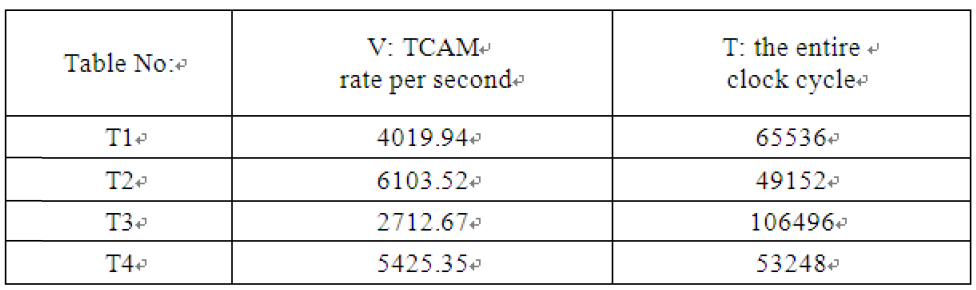 17
TCAM Performance Analysis and Model
The parameter calculation of Ayama20000
We use 128bit packet processing width with different 
clock cycles to obtain the following graph:
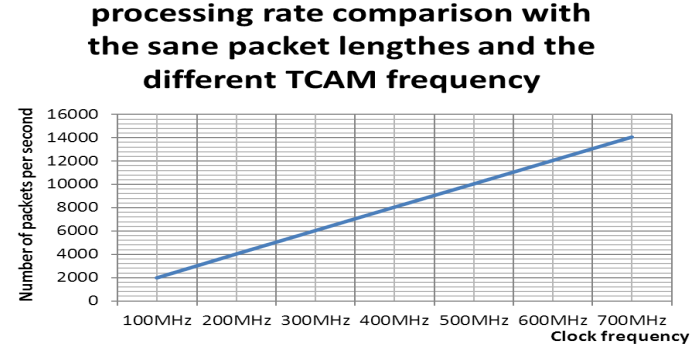 18
TCAM Performance Analysis and Model
The parameter calculation of Ayama20000
with 64bit, 128bit, 512bit packet processing width and the 
same clock cycle, as following graph:
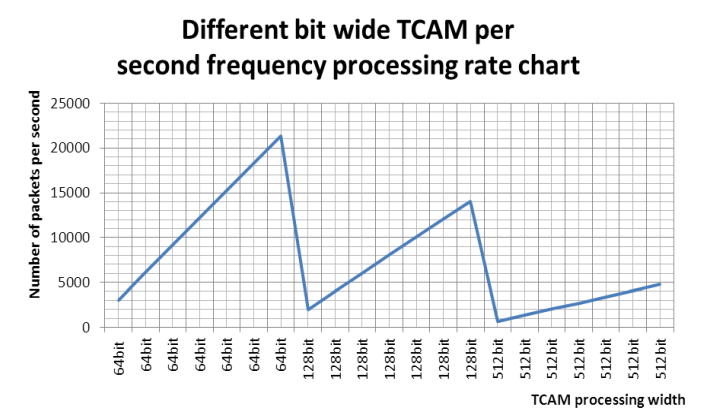 19
TCAM Performance Analysis and Model
The parameter calculation of Ayama20000
with 64bit, 128bit, 512bit different packet width of three 
tables and the clock cycles of 100MHz ~ 700MHz to calculate
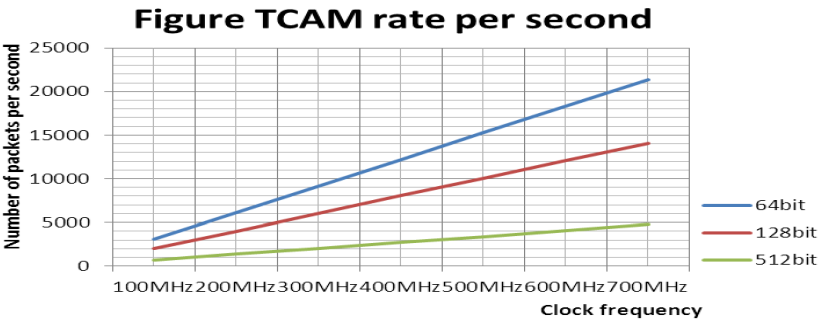 20
Design and Implementation of TCAM-Based
The TCAM-based establishment of multi-table 
Ayama 20000 contains a core with 9M or 18M.
The core supports 256K72-Bit 18M, 128K72-Bit 9M.
Each TCAM has 72bit data fields and 72bit mask field.
To complete OpenFlow with 18M of TCAM, they can be 512K, 256K, 128K, 64K and 32K with the width of 32bits, 72bits, 144bits, 288bits and 576bits width.
Compare with OpenFlow, its fields contain 356bit.
21
Design and Implementation of TCAM-Based
The TCAM-based establishment of multi-table 
However, in the flow table, including 15 fields, two timeout bit, group, port and queue, which means position and handle position with 576bit.
The Ayama 20000 have two QDR™SRAMs, we can  store instruction set in OpenFlow’s management.
22
Design and Implementation of TCAM-Based
The TCAM Aging-based Timeout achievement 
TCAM Aging helps to track the currently used table.
Ayama 20000 supports aging with 256K at most, these  tables may exists in one, two, or four lookup tables, which have an aging memory module to store aging information.
The module is partition SRAM of 4K *64bit. Every bit in it corresponds to a lookup table to store aging information.
23
[Speaker Notes: 每次lookup會將對應到的aging bit標記為visited，packet processor必須一段時間就來讀一次aging memory entries]
Design and Implementation of TCAM-Based
The TCAM Aging-based Timeout achievement 
The aging table divides  into  two  models:
First, the single buffer mode which processes the same time with reading aging mechanism. The model has two  settings. One reads information for a period of time, and then stop to age. Then go on reading the whole table.
Second, the double buffering mode. Table A is divided into A, B parts. To complete reading and aging alternately at the same time by A, B table reading each other. But the model must be limited in 32K.
24
Design and Implementation of TCAM-Based
The TCAM Aging-based Timeout achievement 
OpenFlow are idle timeout and hard timeout, their relative setting as following:  
If the idle timeout configured, the idle timeout setting will age  without receiving dataflow.  
If hard timeout sets, it ages, no matter received the data flow or not. 
If both set, the flow will age without data flow via the time of idle timeout or aging after hard timeout, no matter which one gets  first.  
If neither sets, the table will be effective permanently without overtiming, but you can remove list item by the data packets of OFPFC-DELETE. .
25